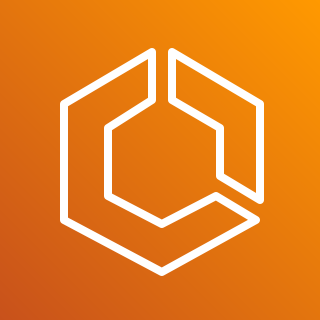 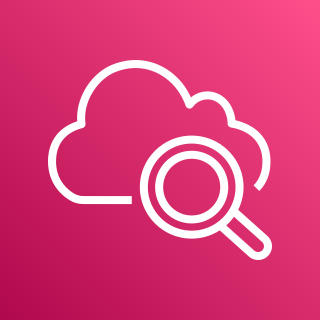 Application Logs
Amazon ElasticContainer Service
Amazon CloudWatch
Container Insights
Retain and query historical telemetry and events
CloudWatch Log Insights
Amazon ECS Console
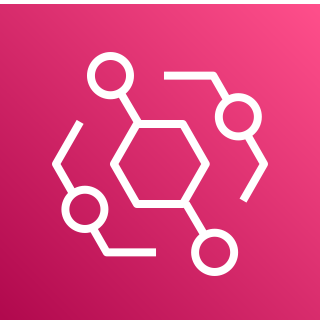 View recent task info
( <1 hour ago )
Amazon EventBridge